Figure 1 Patients may develop heart failure on the basis of various cardiovascular risk factors and heart diseases. ...
Eur Heart J, Volume 35, Issue 7, 14 February 2014, Pages 470–473, https://doi.org/10.1093/eurheartj/eht555
The content of this slide may be subject to copyright: please see the slide notes for details.
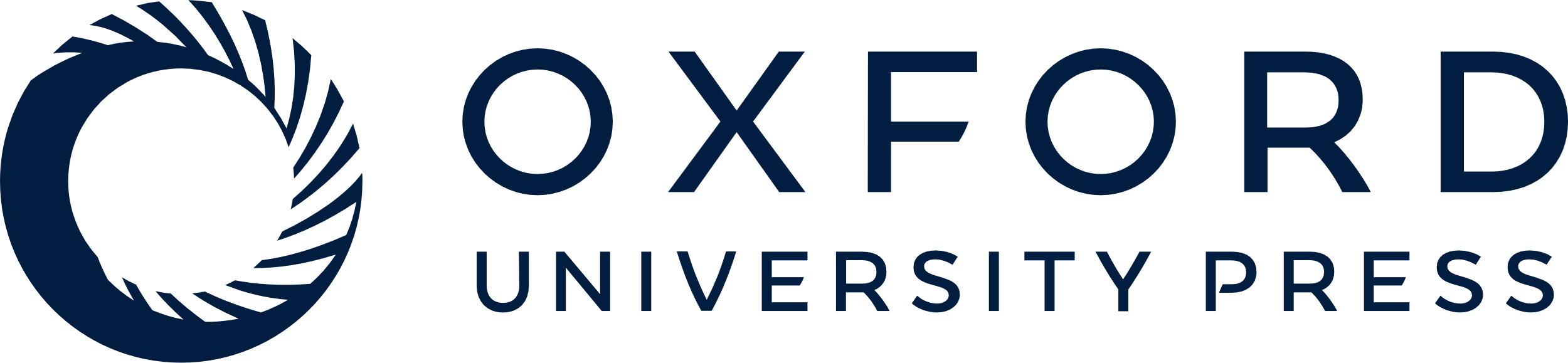 [Speaker Notes: Figure 1 Patients may develop heart failure on the basis of various cardiovascular risk factors and heart diseases. Numerous comorbidities and complications add up to the high complexity of heart failure. Gaps in evidence of the ESC-guideline 2012 include diagnostics, acute heart failure, co-morbidities, diastolic heart failure, many surgical procedures, individualized therapy, and end-of-life care.


Unless provided in the caption above, the following copyright applies to the content of this slide: Published on behalf of the European Society of Cardiology. All rights reserved. © The Author 2014. For permissions please email: journals.permissions@oup.com]